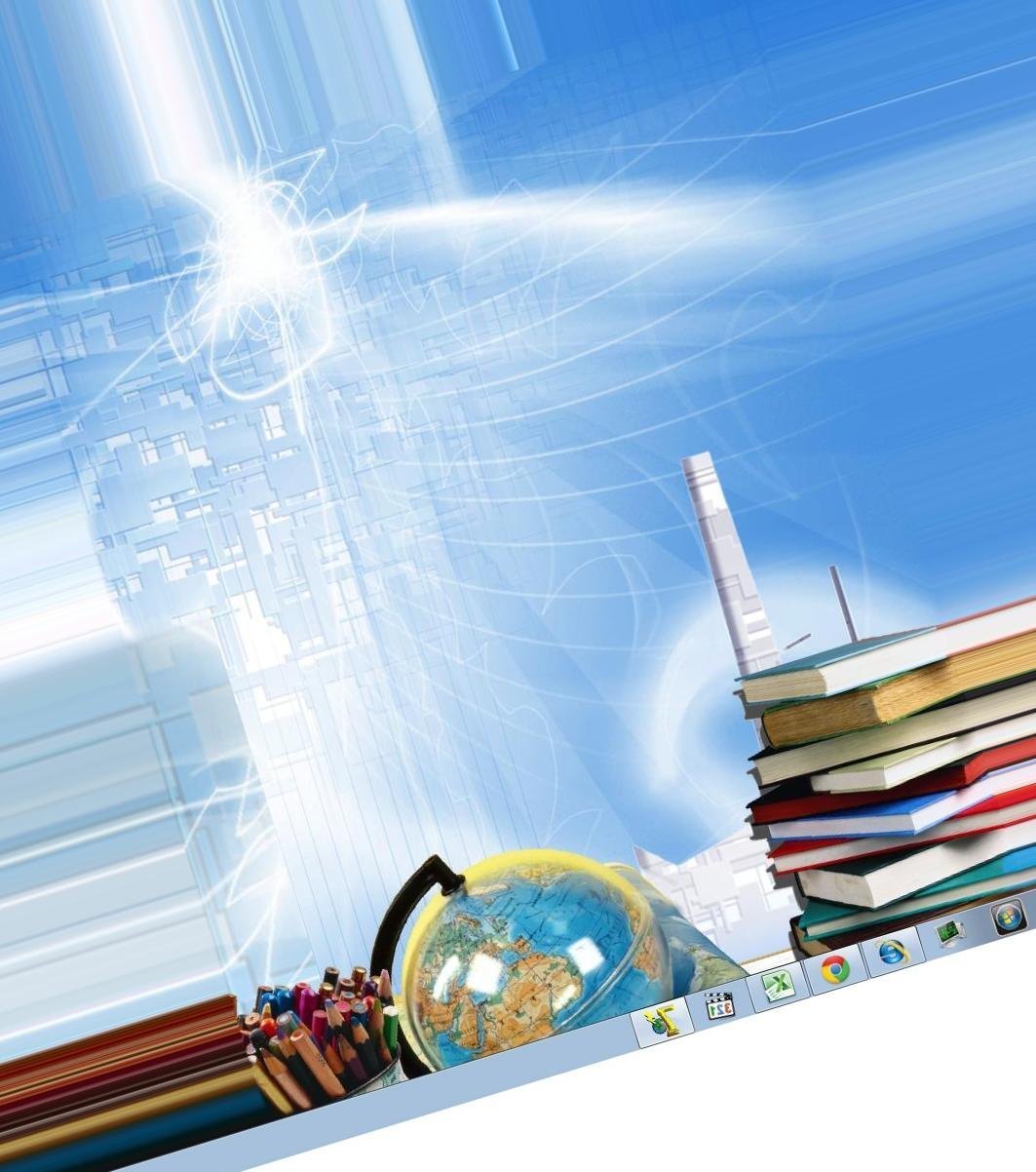 Система работы ГБОУ СОШ с.Герасимовка по формированию функциональной грамотности у 15-летних обучающихся
Основные этапы деятельности администрации по формированию ФГ на 2021-2022 уч. год
Особенности реализации модулей программы «Развитие функциональной грамотности» в 21-22 уч. году в 5-8 классах
Особенности реализации модулей программы «Развитие функциональной грамотности» в 21-22 уч. году в 9 классе
Сроки реализации модулей программы «Развитие функциональной грамотности» в 21-22 уч. году в 9 классе
ЧГ – читательская грамотность
МГ – математическая грамотность
ЕНГ – естественнонаучная грамотность
КМ – креативное мышление
Участники тестирования по модели PISA весной 2022 года
Число 15-летних учащихся в школе по состоянию на 1.04.22 – 5 чел
Из них обучаются в 9 классе – 5 чел.
Мониторинг сформированности функциональной грамотности в 2020-2021 уч. году
Показатель качества образования стран-лидеров (в целом по исследованию PISA):
доля хорошо подготовленных учащихся к продолжению образования (3,4 уровень) -
не менее 40% (ГБОУ СОШ с. Герасимовка – 20%);
доля выпускников основной школы, демонстрирующих самые высокие результаты  (5,6 уровень) - не менее 11% (ГБОУ СОШ с. Герасимовка – 0%);
Организация мониторинга ФГр в 2021-2022 уч. году
Недостаточный (1 уровень): от 0 до 3 баллов
Низкий (2 уровень): от 4 до 7 баллов
Средний (3 уровень): от 8 до 12 баллов
Повышенный (4 уровень): от 13 баллов
Высокий (5-6 уровень):  от 15 баллов
РЕКОМЕНДАЦИИ
Учителям математики на уроках и на внеурочной деятельности учить решать контекстные задачи и задания, в которых необходимо интерпретировать информацию, преобразовывать её и моделировать её применения в жизненных ситуациях.

Работать над повышением познавательной активности учащихся. Особое внимание уделять дидактическому и методическому инструментарию организации познавательной деятельности обучающихся, с целью обеспечения развития функциональной грамотности Основными видами деятельности обучающихся могут быть: самостоятельное чтение и обсуждение полученной информации с помощью вопросов (беседа, дискуссия, диспут); выполнение практических заданий; поиск и обсуждение материалов в сети Интернет; решение ситуационных и практикоориентированных задач. В целях развития познавательной активности обучающихся на занятиях можно использовать деловые и дидактические игры, разрабатывать и реализовывать мини-проекты, организовывать турниры и конкурсы.

Разработать индивидуальные образовательные маршруты для учащихся по формированию разных видов функциональной грамотности.

Включать в проверочные и контрольные работы задания на функциональную грамотность.
Недостаточный (1 уровень): от 0 до 3 баллов
Низкий (2 уровень): от 4 до 7 баллов
Средний (3 уровень): от 8 до 11 баллов
Повышенный (4 уровень): от 12 до 15 баллов
Высокий (5-6 уровень):  от 16 баллов
РЕКОМЕНДАЦИИ
1. Учителям начальных классов, учителям-предметникам всех без исключения предметов вести работу по смысловому чтению текстов.

2. Использовать при работе с текстом приемы «чтение со стопами», «не знаю, знаю, хочу узнать» и пр.

3. Учить извлекать из текста единицы информации, применять полученную информацию в практико-ориентированных ситуациях, представлять ее в символьном, графическом виде, создавать вербальные и невербальные модели
Уровни сформированности функциональной грамотности
1. 20% учащихся (1 чел.) – с 3 уровня на 5 уровень.
2. 40 % учащихся (2 чел. Бойко Ю., Зибрев Е. – 3 -4 уровень
Содержательная составляющая
A
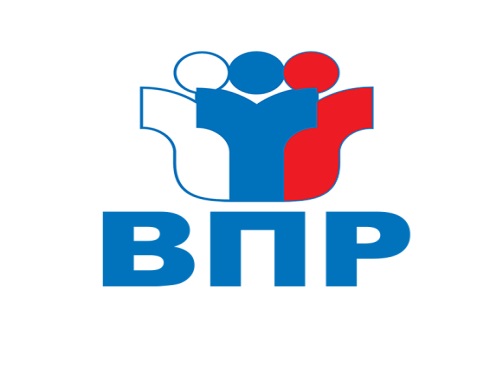 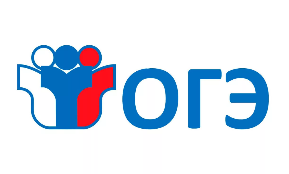 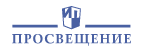 Математика
ОГЭ. Часть 1. Задания 1-5. 
Первый блок задач ОГЭ по математике представляет собой сюжетную практико-ориентированную задачу и содержит пять заданий, для решения которых необходимы базовые знание и навыки решения простейших арифметических и геометрических задач.
Математика
ВПР. Задача 8. «Строим дом».  
При строительстве домов и коттеджей часто встает вопрос о длине стропил для крыши, если уже изготовлены балки. В доме задумано построить двускатную крышу (форма в сечении). Какой длины должны быть стропила, если изготовлены балки АС=8 см и АВ=BF.
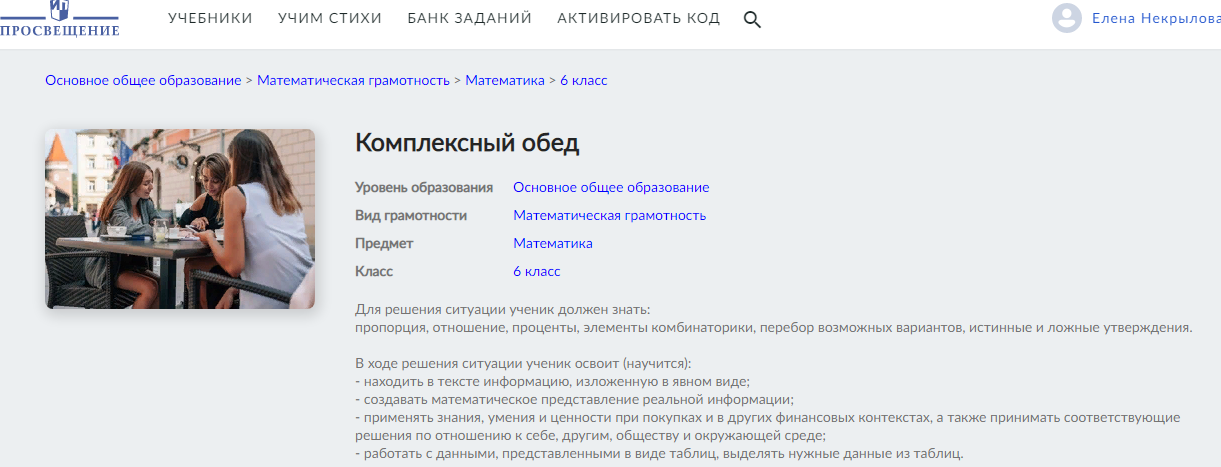 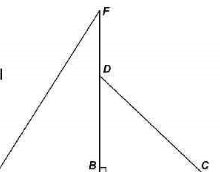 A
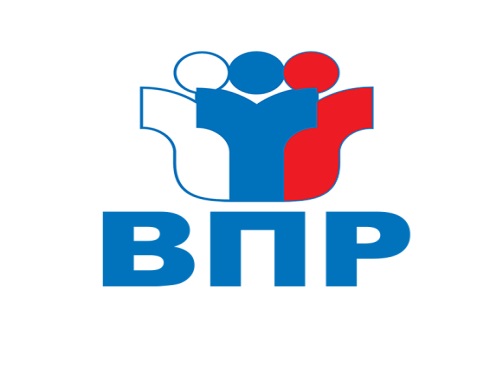 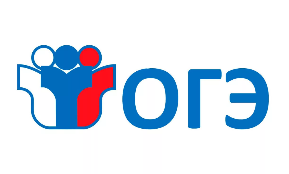 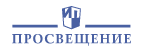 Физика
ОГЭ. Часть 1. Задания 19-20 
Интерпретировать информацию физического содержания, применять информацию из текста при решении учебно-познавательных и учебно-практических задач.
Физика
ВПР. Задача 4. 
Марат оставил в багажнике своей машины бутылку воды, несколько гвоздей. После того, как машина четыре часа простояла на солнце, температура внутри неё достигла 40 °C. Что произошло с предметами в машине?
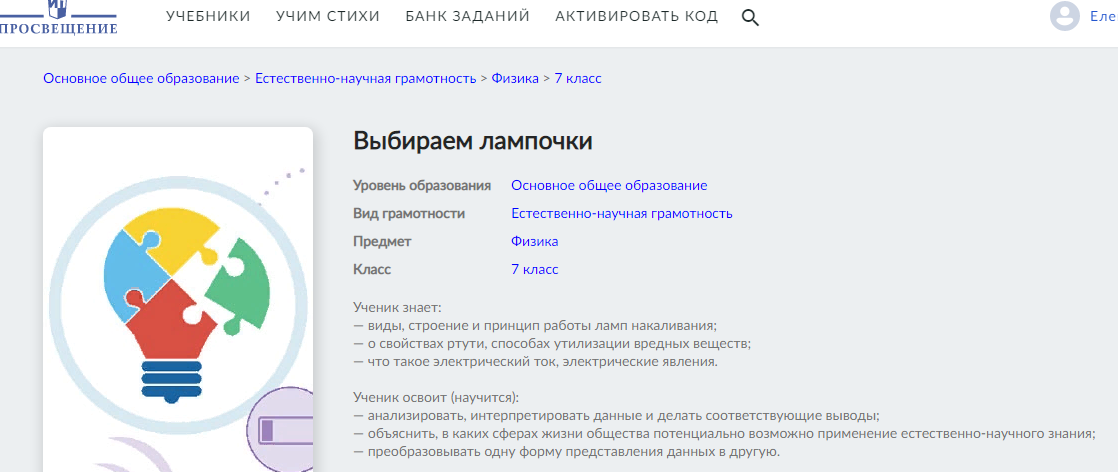 Воспитательная работа
«Экскурсия в Дубовую рощу» (пример)
В рамках    курсов  внеурочной деятельности «Юный эколог», «Математика в нашей жизни»
Цель: развитие естественно-научной  и математической грамотности
Задачи:
1. Составить маршрут экскурсии (топографический план)
2. Определить пробную площадь (10 квадратных метров)
3. Определить видовой состав растений
4. Определить количественный состав деревьев
5. Определить количественный состав растений всей Дубовой рощи
Ресурсное обеспечение формирования ФГр
Кадровое  обеспечение формирования ФГр в 9 класс
Кадровое  обеспечение курса «Развитие функциональной грамотности»
Работа с родителями
1. Родительское собрание в 8 классе (май 2021) - знакомство с результатами мониторинга сформированности ФГр 
2. Родительский всеобуч 9 классе (сентябрь 2021) - знакомство с учебными задачами, учебными пособиями, электронными платформами

3. Родительское собрание в 9 классе (декабрь 2021) -знакомство с технологией тестирования PISA, результатами входного тестирования

4. Оформление в классных кабинетах и в рекреации информационно-просветительского стенда  по развитию ФГ   5кл с упором на ЕНГ, начальная школа, 6-8 классы - все виды ФГ,  9 класс - с упором на МГ
5. Проведение совместных семинаров-практикумов  (педагоги, родители, дети) по развитию креативного мышления (ноябрь, февраль)